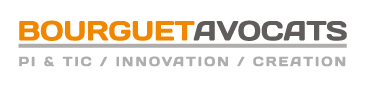 STATUS OF THE HARMONIZATION OF MEASURES RELATING TO THE ENFORCEMENT OF IP RIGHTS
- EU DIRECTIVE OF 2004 -

  RIGHT OF INFORMATION 
DAMAGES ASSESSMENT
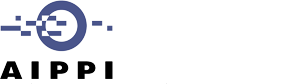 - november 7 2013 -
1. RIGHT OF INFORMATION
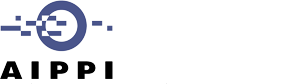 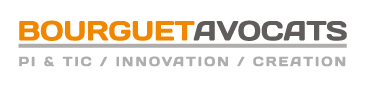 PRIOR TO IMPLEMENTATION OF DIRECTIVE 2004/48
Specific Measures under French IP law :

« Saisie-contrefaçon » prior to instituting legal action on the merits

« Saisie-contrefaçon »  while main action is pending
Common civil law Regulations: Court order for third/adverse party to communicate documents
( Art. 11 Civil Procedure Code; Art. 138 –> 143 CPC) 
RARELY APPLIED
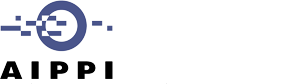 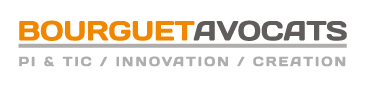 RIGHT TO INFORMATIONLE DROIT D’INFORMATION APRES L’ ADOPTION DE LA DIRECTIVE 2004 ET SA TRANSPOSITION PAR LA LOI 2007
AFTER IMPLEMENTATION (2007) OF THE DIRECTIVE
Incomplete Implementation:
DIR. : Right of Information limited to infringing services/goods provided/used/possessed « on a commercial scale ».
LAW of 2007 : Such limitation is not implemented  broader scope 

DIR : In the context of proceedings concerning an infringement of an IP Rights
LAW of 2007: limitation to proceedings of civil law  exclusion of criminal proceedings 




+ LAW of 2007 : R.o.I. injunctions may be accompanied with daily fines or guarantees.
Art. 8 Directive:  General principles 
      Implementation for ALL IP Rights
Art. 6 Directive : more conditions to access R.o.I. - NOT IMPLEMENTED
      Justification: French common law already provides sufficient similar measures
	(reminder: Art. 11; 138-143 Civil Procedure Code)
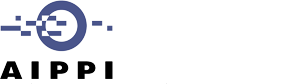 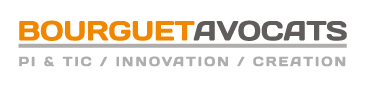 CONTROVERSIAL POINTS1 - CASE MANAGEMENT (Procedure)
Typical French proceedings : “All inclusive”
One global Judgement only dealing with:  Admissibility; Materiality of infringement, Defensive claims (nullity), Right of Information, Appointment of experts; damages.  Not efficient.
Could the Right of Information be discussed/decided on earlier stages: case management hearings; summary proceedings…?
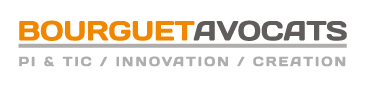 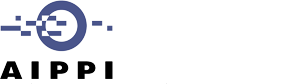 CONTROVERSIAL POINTS2 – HOW TO ARTICULATE WITH SAISIE-CONTREFACON?
La saisie-contrefaçon est-elle un préalable  à l’exercice du droit d’information? 



IS SAISIE-CONTREFACON A PREREQUISITE TO RIGHT OF INFORMATION  ?
Legally: No !
In practice : 

Case law: The Right of Information IS NO palliative to proving infringement 

Judges are very reluctant and refuse to grant Right of Information orders if NO Saisie-Contrefaçon has been conducted and preferred prior to or pending the Main Action, with the aim of collecting the requested documents/information.

Prima facie evidence is usually required before issuing an Order accepting Right of Information.
DIFFERENTS GOALS :
Saisie-contrefaçon : Preserve and establish evidence of material infringement 
     + Ex parte + Surprise + Constraining & Disruptive for the seized party.
Right of Information: obtaining information on origin, distribution channels and parties involved – 
C.A. Paris – 27.01,2011 : « tracking back secret links of the infringing channel ».
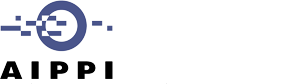 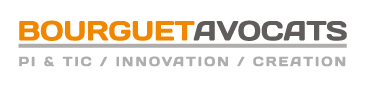 RIGHT OF INFORMATION AND SAISIE-CONTREFACONCOMPLEMENT ONE ANOTHER
2 DIFFERENT APPROACHES of R.o.I :
Strict interpretation           tracking origin, distribution channels & parties involved / NOT assessing scope of infringement or damage/harm.

Liberal interpretation          may also target information for assessment of scope of infringement and thus, prejudice suffered,
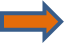 COUR DE CASSATION : 13 Dec. 2011 + 8 Oct, 2013 : LIBERAL INTERPRETATION
« Art. 8.2.b. of the Directive and Art. L. 716–7–1 IP Code (which is similar) cannot be regarded, neither literally nor on the basis of guiding principles, as limiting the court competency to ‘mere information on origin and distribution channels with the exclusion of elements relating to damage/harm’ »
« The main court may, based on inter partes proceedings, order the defendant to produce information of commercial or accounting nature, which may give the possibility to the IP rights owner, once infringement is established, to determine the origin and scope of the infringement and update his claims »
ARTICULATION STILL UNCLEAR…TO BE CONTINUED !!!
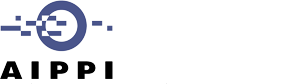 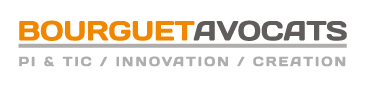 RIGHT OF INFORMATION - BOUNDARIESWHICH DOCUMENTS & INFORMATION ?
Proportionnality principle :
Information strictly related to the scope of litigation!
Measures should not excessively jeopardize the legitimate protection of third parties’ business.

Application for R.o.I should be accurate and targeted:
Documents/Information should be identified or identifiable.

Territoriality principle:
Information relating to territory of the IP Right only.
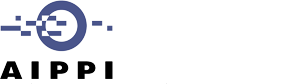 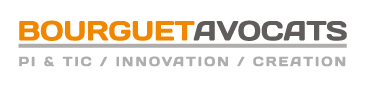 RIGHT OF INFORMATION - BOUNDARIES« LAWFUL IMPEDIMENT»
French concept (common law) 
Beyond the Directive…
SCOPE ?
Exemples

Privacy
Force majeure
Professional privilege/secrecy
Confidentiality
Business secret
HOWEVER STRICT INTERPRETATION
CASE LAW

« Mere unsubstantiated assertion does not constitute a lawful impediment » 
(TGI Paris, 27 Jan. 2011)
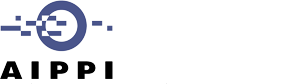 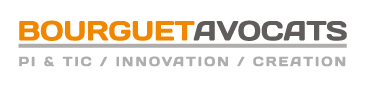 DAMAGE ASSESSMENT
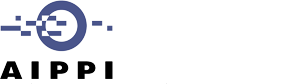 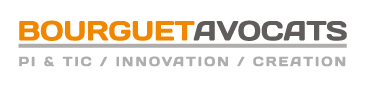 DAMAGE ASSESSMENT- PRIOR TO IMPLEMENTATION OF DIRECTIVE 2004/48 -
Method:
Damages assessment strictly based on common law : strict compensation of proven damages : Art. 1382 & 1149 Civil Code
CLAIMANT’s LOST PROFIT (GAIN MANQUE)
CLAIMANT’s LOSS INCURRED (PERTE SUBIE)
Consequences : 
Motto: « Whole damage must be compensated, yet damage only! »
Discretionary assessment by judges, based on claims and evidence by the IPR owner
No « de jure » compensation  (by rights)
No actual accounting of infringer’s profits as such
IN PRACTICE : very difficult to prove / calculate damages objectively
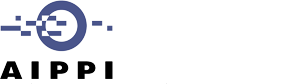 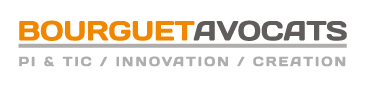 DAMAGE ASSESSMENT- AFTER IMPLEMENTATION OF DIRECTIVE 2004/48 -
Art. L. 615-7 IP Code (patents) = Art. 13 DIRECTIVE

ASSESSMENT BASED ON NEGATIVE ECONOMIC CONSEQUENCES SUFFERED BY IPR HOLDER : Loss of Profit, Moral rights + Account of Profits

ALTERNATIVELY: LUMP SUMP  (at the request of the injured party)
2 METHODS :
SAME PRINCIPLES REMAIN IN FORCE THEORETICALLY, YET WITH MORE ACCURATE ACCOUNTING METHODS: DISSUASIVE, NOT PUNITIVE !

Court of Appeal of Paris – 5 Oct. 2012 : 
«Damage compensation must tend to restore the situation in which the patent holder would have been in the absence of infringement ».
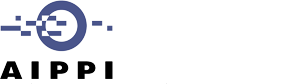 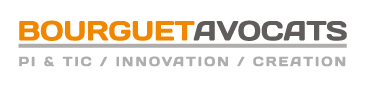 1 – “NEGATIVE ECONOMIC CONSEQUENCES”
1.1. LOST PROFIT
Principle:

Profits which the IPR holder (or licensee) should have made in the absence of infringing acts.
Criteria:
1. Assessing Infringing sales (« masse contrefaisante ») = SAISIE-CONTREF.
2. Calculating infringer’s turnover relating to infringement
               Including theory of « commercial whole » and accounting principles
3. Actual operational capability of the IPR holder
               e.g.: means of production, of commercialization, relevant market…
4. Discretionary abatement power of the judge
               In relation to infringer’s turnover or lost sales
                  Compensation for loss of royalties
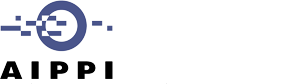 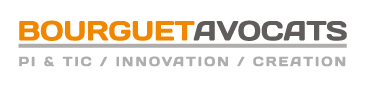 1 - NEGATIVE ECONOMIC CONSEQUENCES
1.2. LOSS INCURRED
Principle:
 = Losses exceeding direct loss of profit or direct loss of royalties
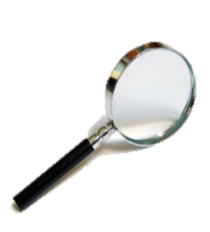 Examples :
Established Loss of opportunity to grant licences or assign IPR

Loss of opportunity to conclude a contract (if negotiations pending)

Advertising investments made to compensate negative effect of infringement

Decrease of licensing royalty (rates) due to infringement
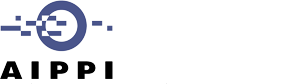 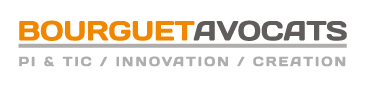 1 - NEGATIVE ECONOMIC CONSEQUENCES
1.3. ACCOUNT OF PROFITS (of Infringer)
NO « confiscation », « refund » ou « reimbursement »
             
Courts just TAKE this method INTO CONSIDERATION while assessing damages  Scope unclear ?
If requested by the concerned party (Burden of proof)
If SUFFICIENT elements are submitted to the court by the claimant
Except if Infringer’s profits are already taken into account via another method (loss of profit)
Possible partial account of infringer’s profits, which the claimant would not have made himself.
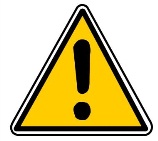 ACCOUNT OF PROFITS DOES NOT ADD TO OTHER ASSESSMENT METHODS WHICH ALREADY TAKE SUCH PROFITS INTO ACCOUNT
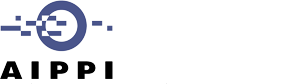 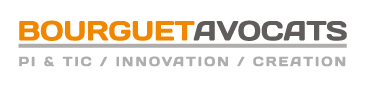 2 – ALTERNATIVE : LUMP SUM
Art. 13-§1 DIR.  =  Art. L.615-7 al.2 (patents)
Principle:
FRENCH LAW did not implement the DOUBLING OF THE ROYALTY RATE
YET: Sum NOT INFERIOR TO royalties which would have been owed based on a normal licensing agreement. – DISSUASIVE, NOT PUNITIVE…
In theory, Court may NOT apply this method EX OFFICIO (unlike DIRECTIVE)
Fr. LAW : Only at the request of the injured party
DIR (not in Law) : in cases where it is difficult to determine the amount of actual prejudice suffered:  This principle already exists in Fr. Case law.
TGI Paris – 9 Feb. 2006 : grades of appreciation

« The Royalty rate to be applied by patentee within the framework of a voluntary license (…) in similar conditions, shall be increased so as to take into consideration the fact
that the infringer is NO normal contractual licensee who freely negotiate the royalty rate and
that he is NOT in a position to refuse the conditions imposed to him »
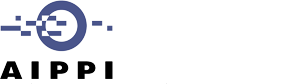 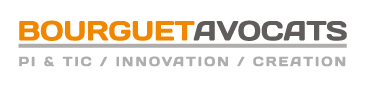 - TWO TOPICS VIGOUROUSLY DEBATED, INCLUDING DURING LITIGATION- RIGHT OF INFORMATION FOLLOWS LIBERAL INTERPRETATION, YET MORE RARELY USED THAN SAISIES-CONTREFACON DUE TO THE CONSTRUCTION OF FRENCH PROCEEDINGS 				---- COURTS ARE ACTUALLY OPEN TO A MORE ANALYTIC ASSESSMENT OF DAMAGES AND EFFECTIVE COMPENSATION, - YET BASED ON ESTABLISHED PRINCIPLES AND PRACTICE (BURDEN OF PROOF OF THE IPR OWNER  / NO PUNITIVE DAMAGES).
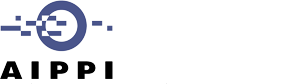 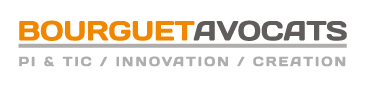 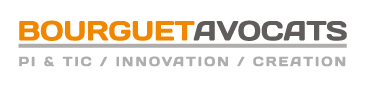 THANK YOU 
FOR YOUR ATTENTION
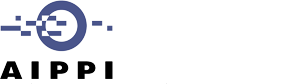 - november 7 2013 -